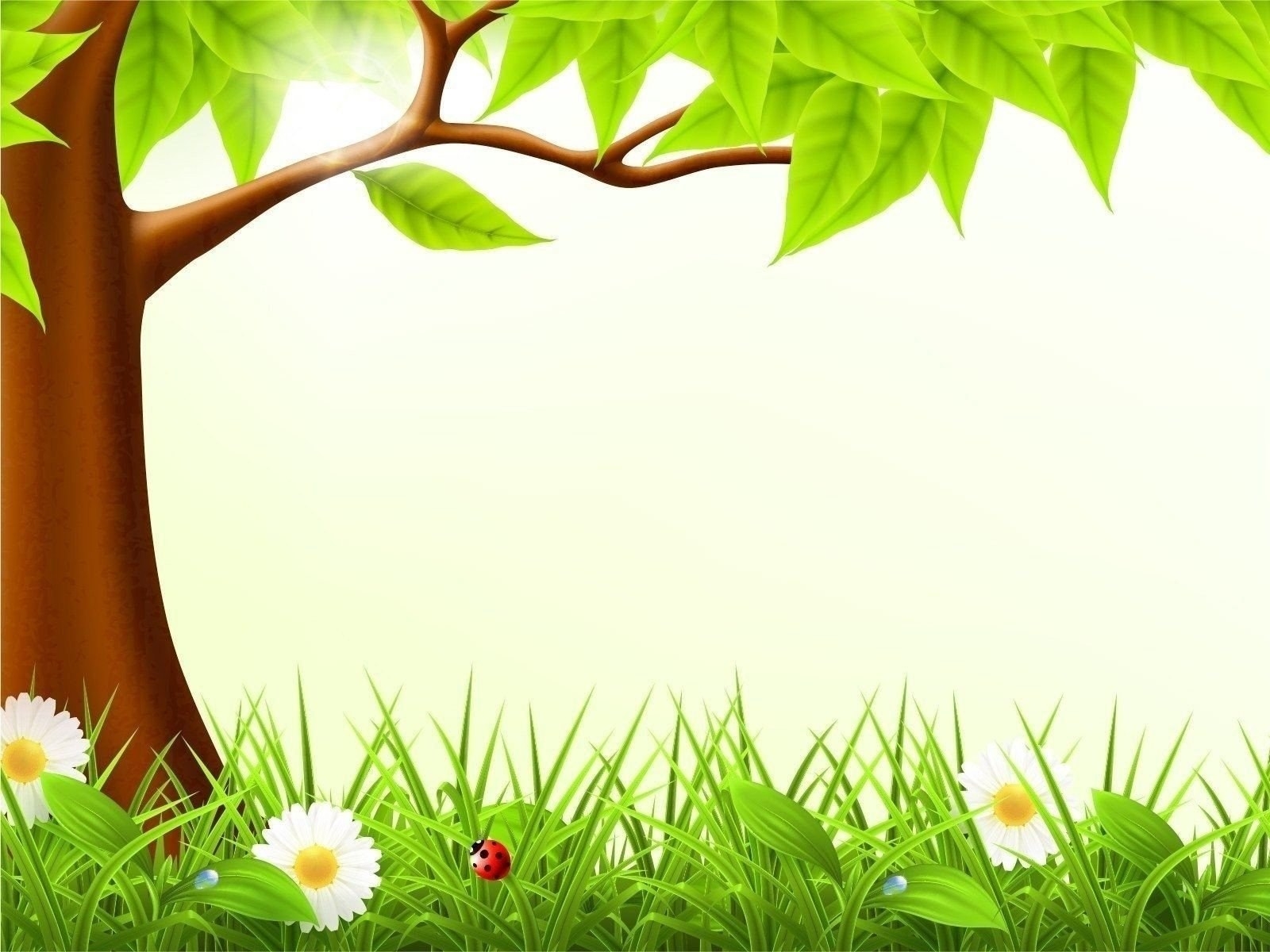 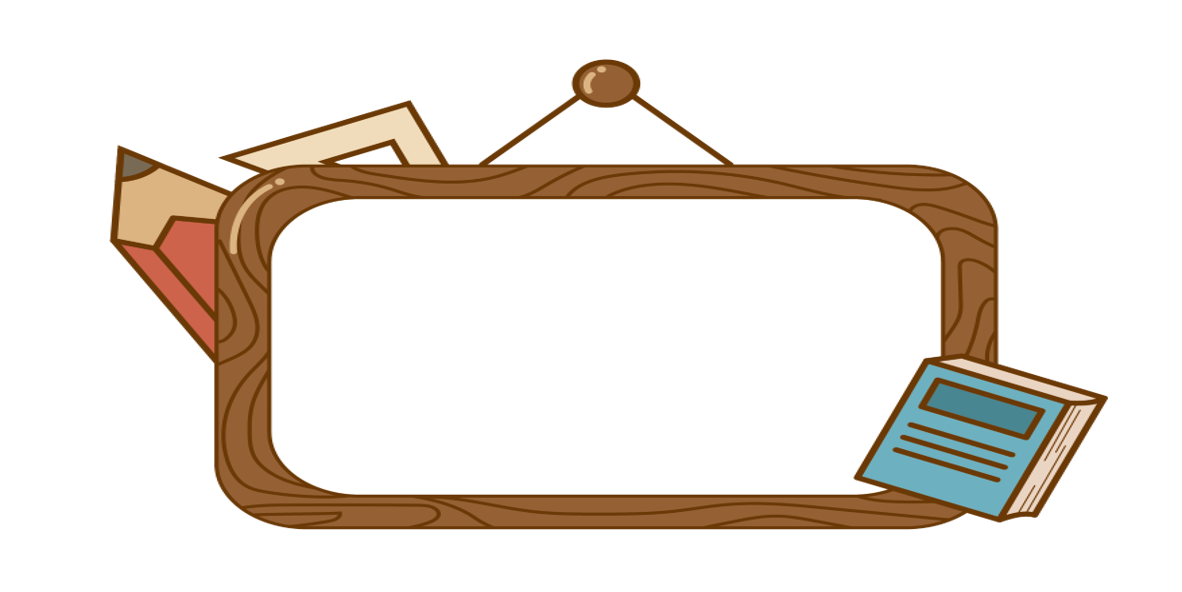 KHỞI ĐỘNG
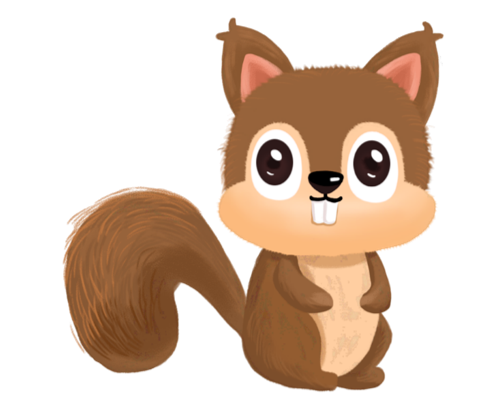 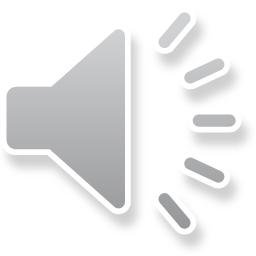 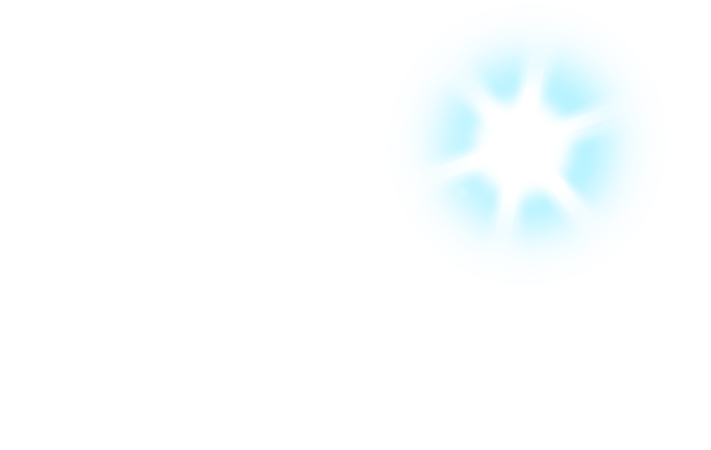 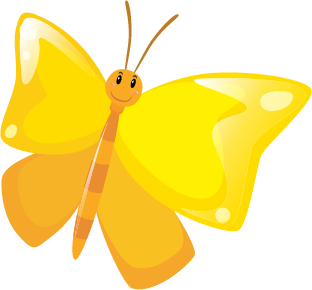 Luật chơi:
Lớp chia thành 2 đội. Các đội lần lượt chọn các số từ 1-6.
Trả lời đúng được cộng, trả lời sai bị trừ số điểm đã mở.
Ngôi sao xanh được +200 điểm khi trả lời đúng, trả lời sai không bị trừ điểm 
Ngôi sao đen bị -200 điểm khi trả lời sai, trả lời đúng không bị trừ điểm.
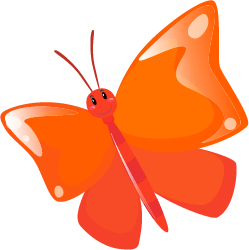 Lucky number
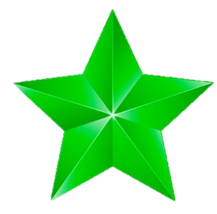 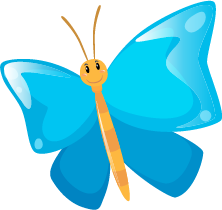 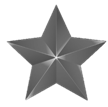 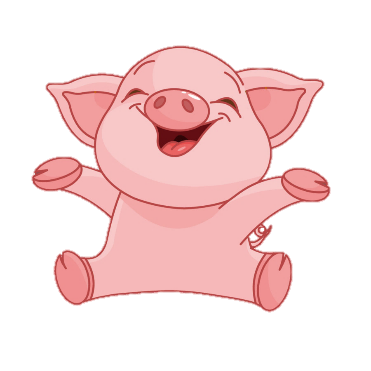 PLAY
[Speaker Notes: Ms Huyền Phạm - 0936.082.789 – YOUTUBE: MsPham.  Facebook: Dạy và học cùng công nghệ.]
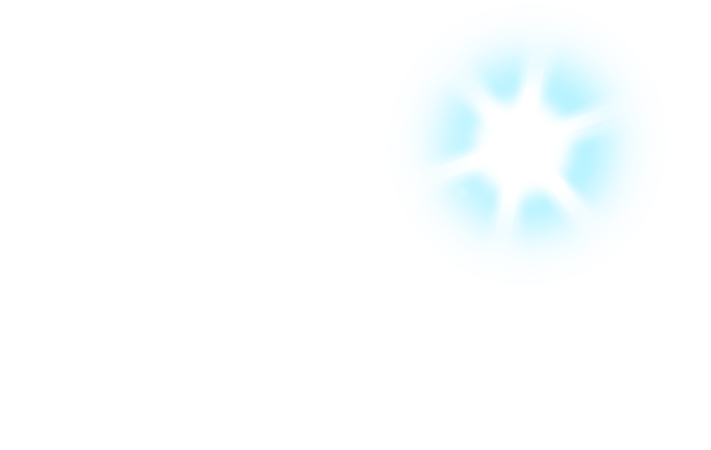 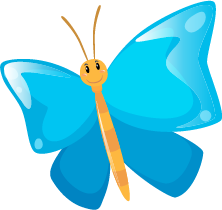 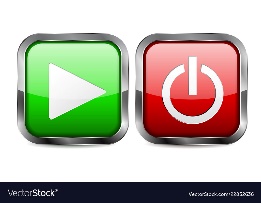 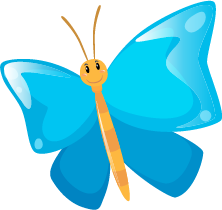 4
3
5
100
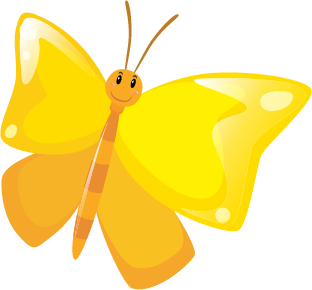 200
2
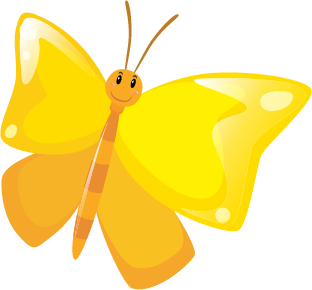 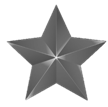 1
100
-200
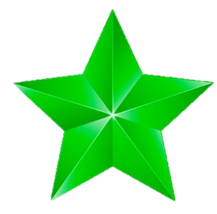 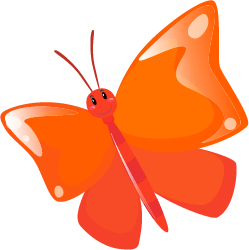 6
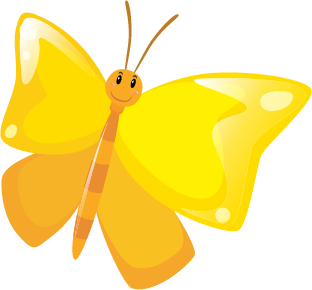 +200
200
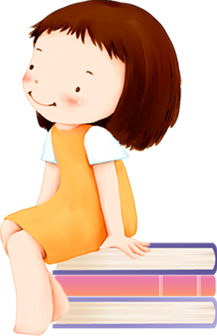 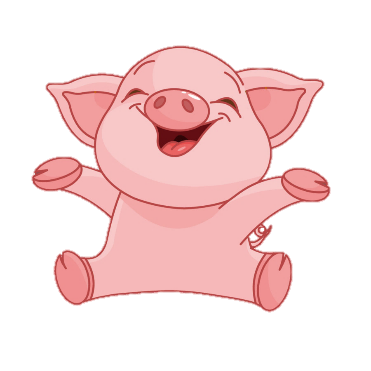 [Speaker Notes: Ms Huyền Phạm - 0936.082.789 – YOUTUBE: MsPham.  Facebook: Dạy và học cùng công nghệ.]
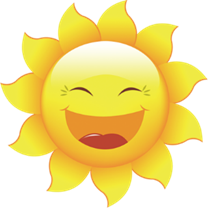 1. Hai đường thẳng vuông góc với nhau tạo thành mấy góc vuông?
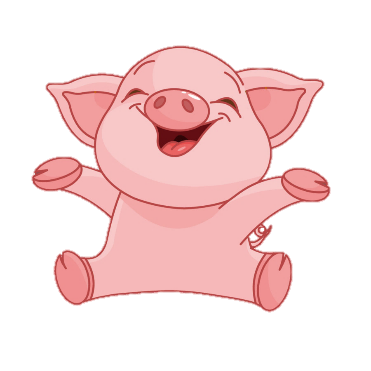 Back
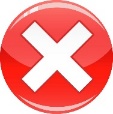 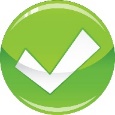 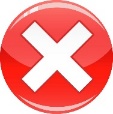 2
4
3
[Speaker Notes: Ms Huyền Phạm - 0936.082.789 – YOUTUBE: MsPham.  Facebook: Dạy và học cùng công nghệ.]
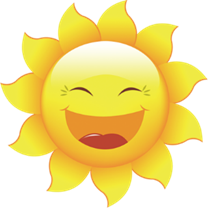 2. Hình chữ nhật ABCD có mấy cặp cạnh vuông góc với nhau?
B
A
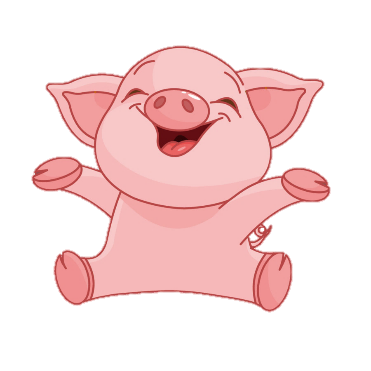 Back
C
D
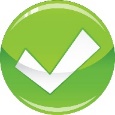 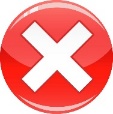 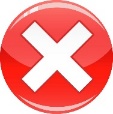 4
3
2
[Speaker Notes: Ms Huyền Phạm - 0936.082.789 – YOUTUBE: MsPham.  Facebook: Dạy và học cùng công nghệ.]
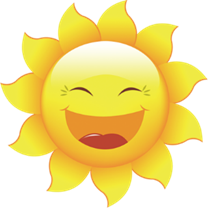 3. Trong hình chữ nhật ABCD, cạnh AB vuông góc với những cạnh nào?
B
A
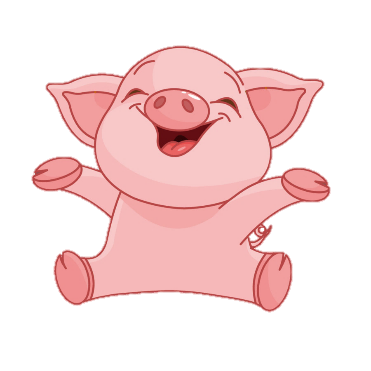 Back
C
D
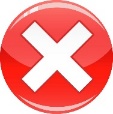 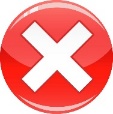 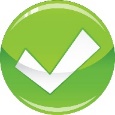 DC và AD
AC và DC
AD và BC
[Speaker Notes: Ms Huyền Phạm - 0936.082.789 – YOUTUBE: MsPham.  Facebook: Dạy và học cùng công nghệ.]
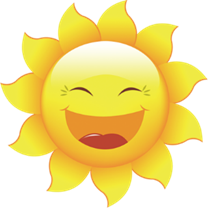 4. Trong hình chữ nhật ABCD, cạnh DC vuông góc với những cạnh nào?
B
A
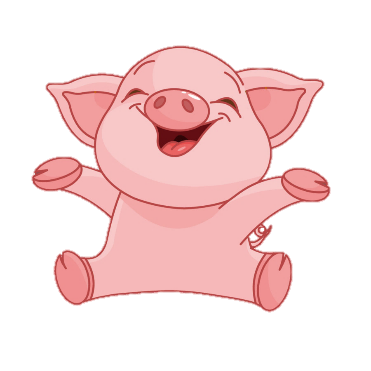 Back
C
D
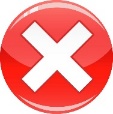 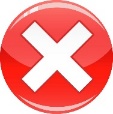 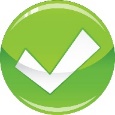 AB và BC
AD và AB
AD và BC
[Speaker Notes: Ms Huyền Phạm - 0936.082.789 – YOUTUBE: MsPham.  Facebook: Dạy và học cùng công nghệ.]
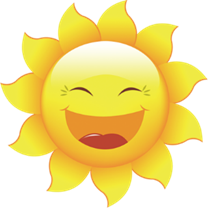 5. Để kiểm tra hai đường thẳng có vuông góc hay không, ta dùng đồ dùng nào?
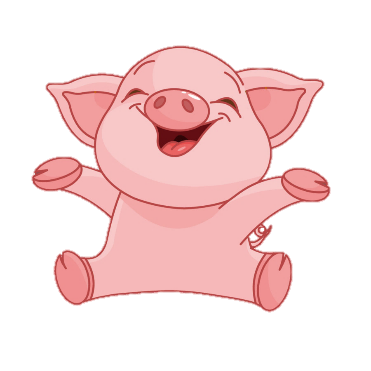 Back
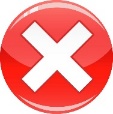 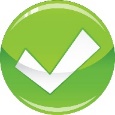 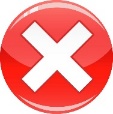 Bút chì
Ê ke
Bút mực
[Speaker Notes: Ms Huyền Phạm - 0936.082.789 – YOUTUBE: MsPham.  Facebook: Dạy và học cùng công nghệ.]
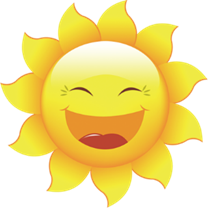 6. Trong hình chữ nhật ABCD, cạnh DC không vuông góc với cạnh nào?
B
A
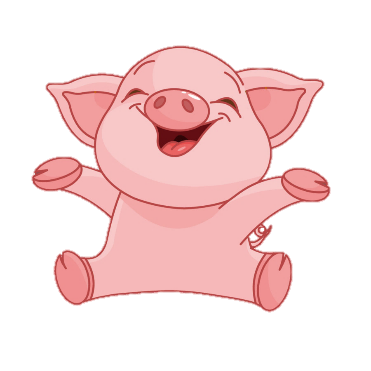 Back
C
D
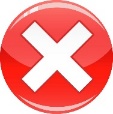 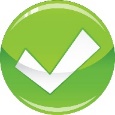 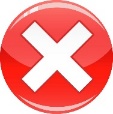 AD
AB
BC
[Speaker Notes: Ms Huyền Phạm - 0936.082.789 – YOUTUBE: MsPham.  Facebook: Dạy và học cùng công nghệ.]
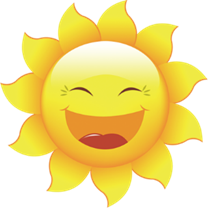 Chúc mừng đội chiến thắng.
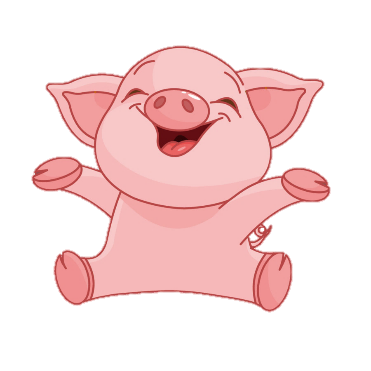 Back
[Speaker Notes: Ms Huyền Phạm - 0936.082.789 – YOUTUBE: MsPham.  Facebook: Dạy và học cùng công nghệ.]
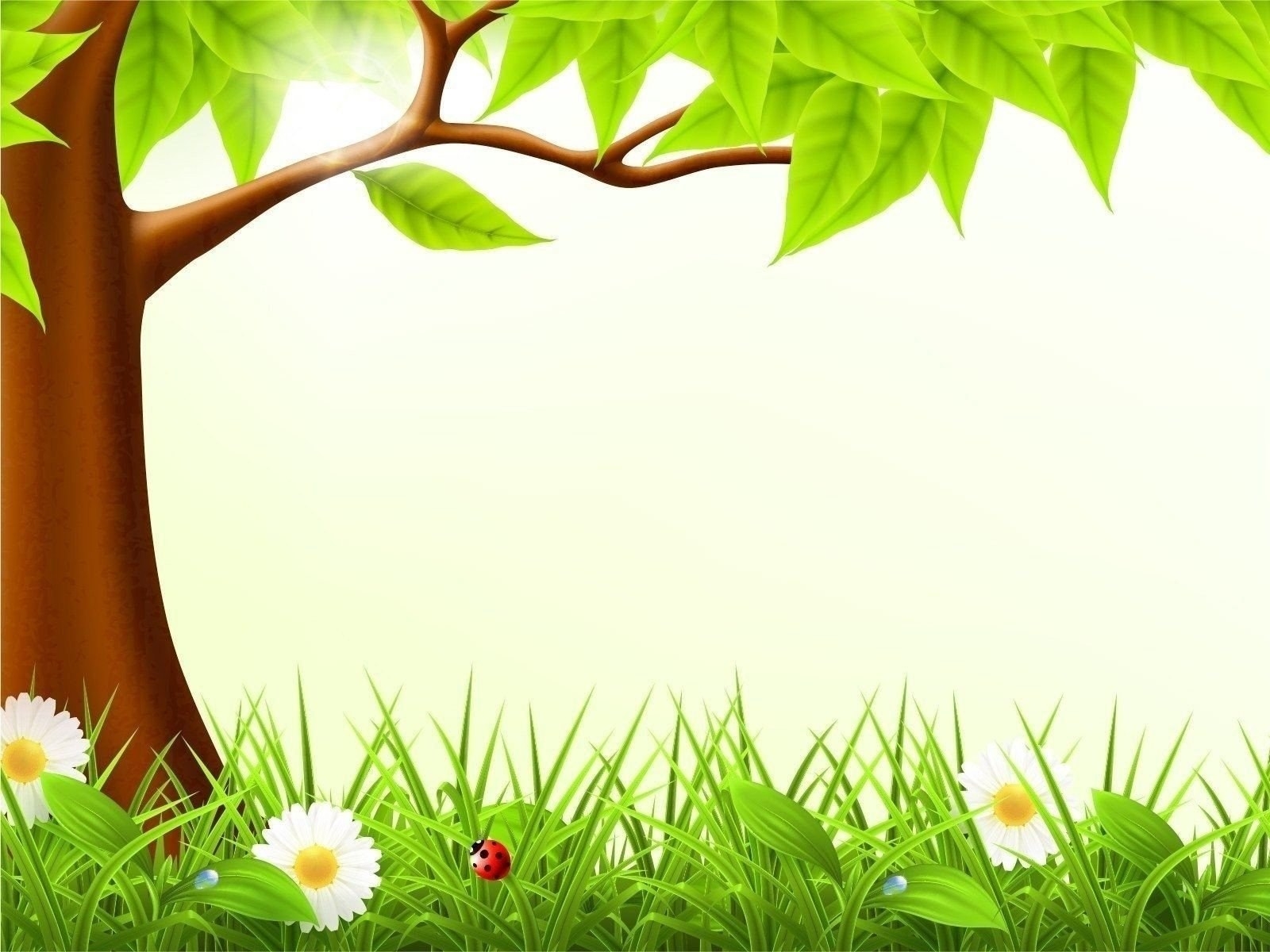 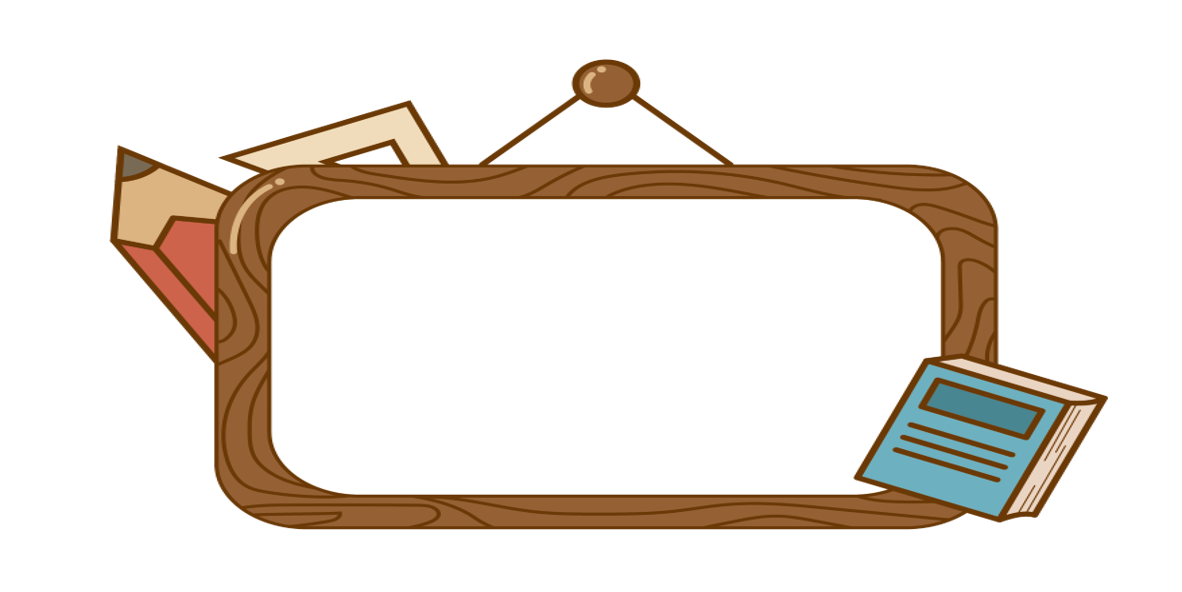 KHÁM PHÁ
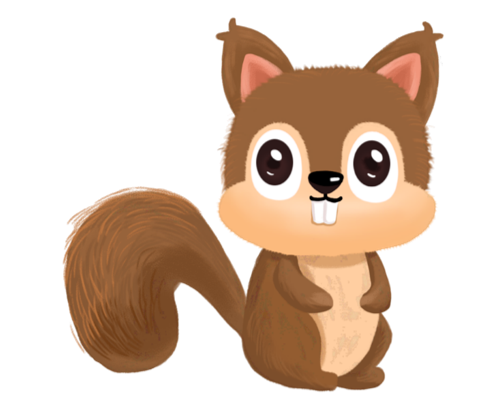 YÊU CẦU CẦN ĐẠT
Nêu được đặc điểm của hai đường thẳng song song.
Nhận biết, kể tên được các đường thẳng song song.
Rèn tính cẩn thận, nghiêm túc, 
tích cực trong học tập.
Hai đường thẳng song song
Hãy đọc tên hình chữ nhật?
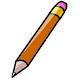 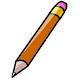 A
B
D
C
Hai đường thẳng AB và CD là hai đường thẳng song song với nhau.
Hai đường thẳng AD và BC là hai đường thẳng song song với nhau.
Kéo dài các cạnh của 1 hình chữ nhật ta có mấy cặp đường thẳng song song với nhau?
Kéo dài các cạnh của 1 hình chữ nhật ta có hai cặp đường thẳng đối diện, song song với nhau.
Hai đường thẳng song song
A
B
D
C
Đọc tên 2 đường thẳng song song.
Hai đường thẳng song song có đặc điểm gì?
Hai đường thẳng song song là hai đường thẳng không bao giờ cắt nhau.
Hai đường thẳng song song
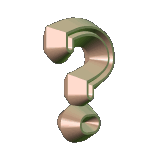 Hãy quan sát đồ dùng học tập, xung quanh để tìm ra hai đường thẳng song song.
Hai cạnh đối diện  cửa ra vào, hai cạnh đối diện cửa sổ, hai cạnh của thước kẻ, hai cạnh đối diện của bảng..v...v.. mang hình ảnh của hai đường thẳng song song.
Hai đường thẳng song song
Hãy so sánh hai đường thẳng song song khác với hai đường thẳng vuông góc ở điểm nào?
Hai đường thẳng song song với nhau không bao giờ cắt nhau
Hai đường thẳng vuông góc cắt nhau tạo thành 4 góc vuông
Hai đường thẳng song song
A
B
C
D
Hai đường thẳng AB và CD không song song với nhau vì  kéo dài hai đường thẳng này ta thấy chúng cắt nhau.
A
B
D
C
Hai đường thẳng AB và CD  song song với nhau. Vì kéo dài hai đường thẳng này ta thấy chúng không cắt nhau.
B
A
D
C
Hai đường thẳng AB và CD không song song với nhau vì  kéo dài hai đường thẳng này ta thấy chúng cắt nhau.
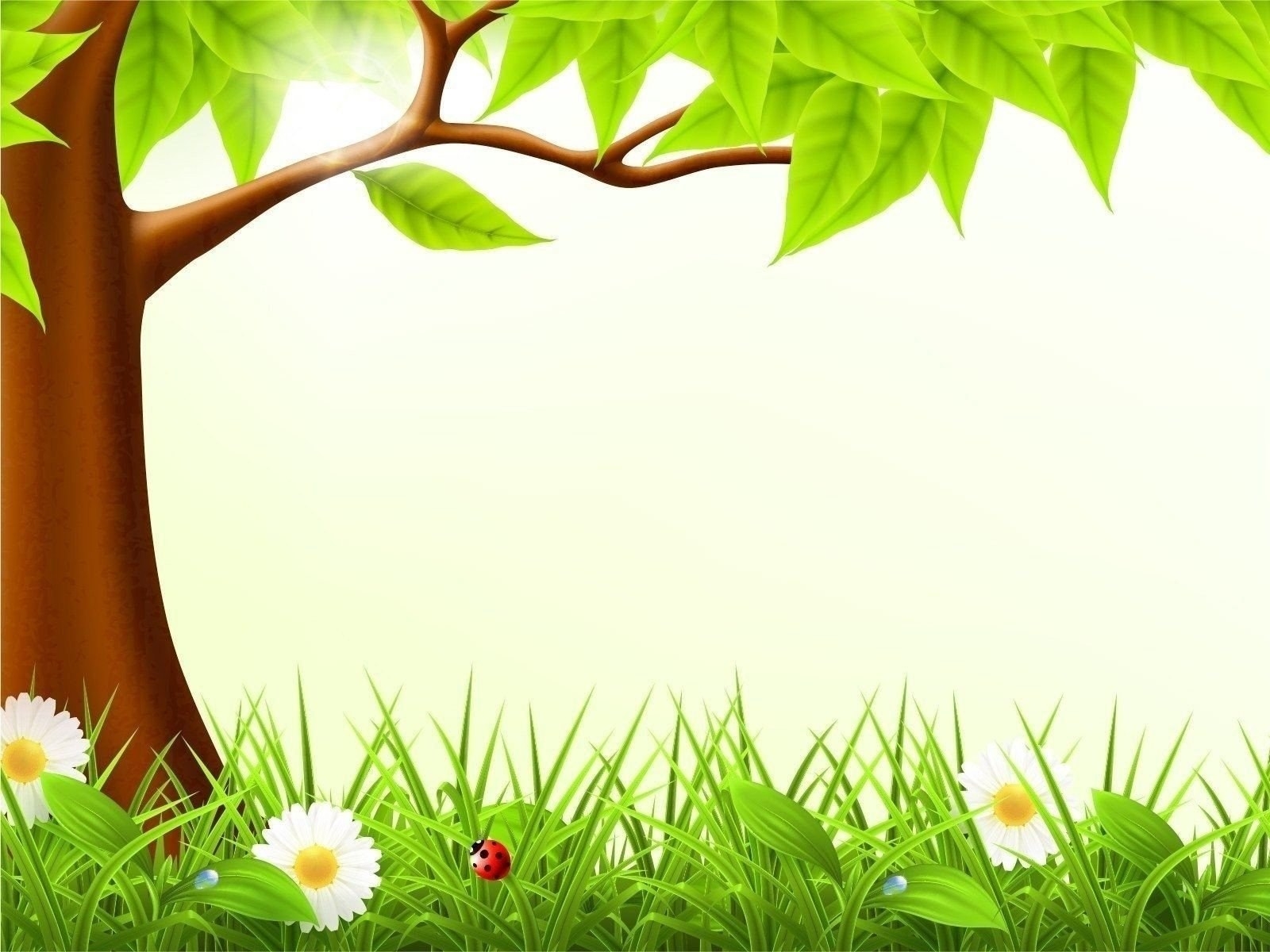 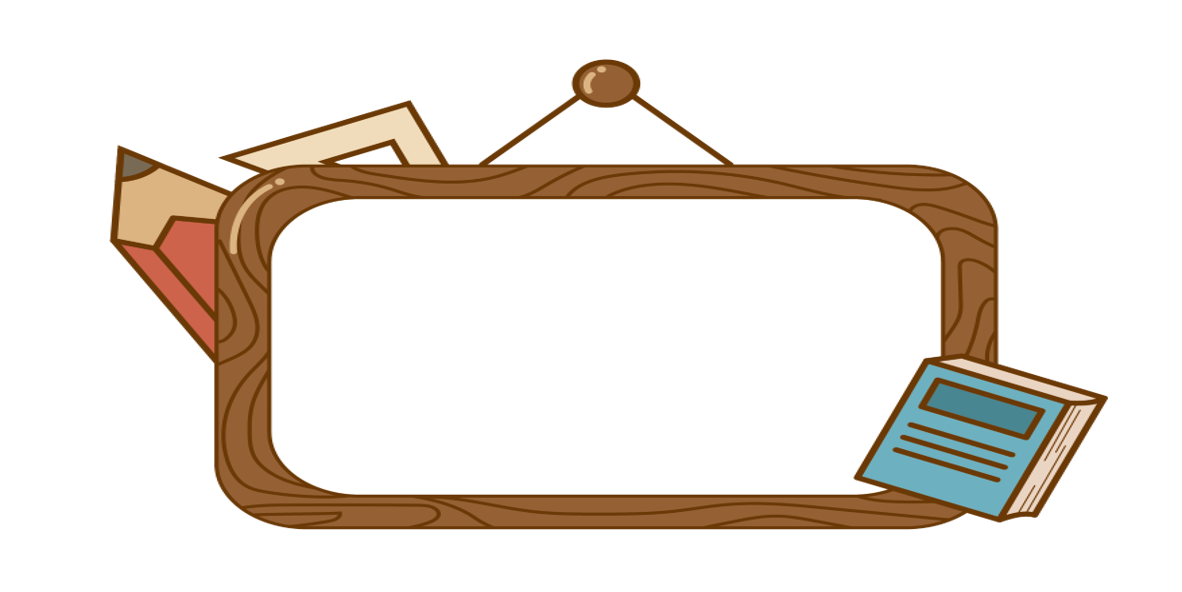 LUYỆN TẬP
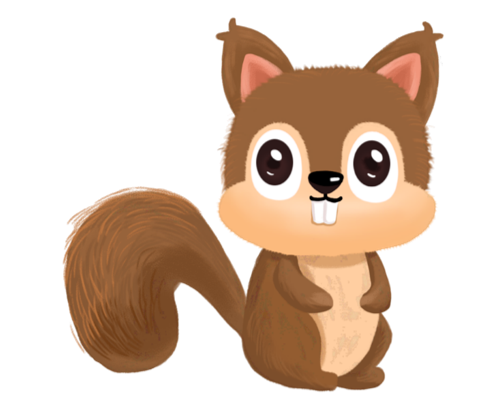 Hai đường thẳng song song
Bài 1:
a) Cho hình chữ nhật ABCD, AB và CD là một cặp cạnh song song với nhau. Hãy nêu tên từng cặp cạnh song song với nhau trong hình chữ nhật đó.
B
A
C
D
Hai đường thẳng song song
Bài 1:
b) Nêu tên từng cặp cạnh song song với nhau có trong hình vuông MNPQ.
N
M
P
Q
Bài 1: Làm vở ô li
Nêu lại đặc điểm của hình vuông, hình chữ nhật.
B
A
Cách trình bày:
Hình chữ nhật ABCD có:
 - AB song song với DC.
C
D
N
M
P
Q
Hình chữ nhật ABCD có:
AB song song với CD 
AD song song với cạnh BC.
b. Hình vuông MNPQ có: 
MN song song với PQ
MQ song song với NP.
Hai đường thẳng song song
Bài 2:
B
C
A
Trong hình bên, cho biết các hình tứ giác ABEG, ACDG, BCDE đều là hình chữ nhật. Cạnh BE song song với những cạnh nào?
G
D
E
Hai đường thẳng song song
Cạnh BE song song với cạnh AG và CD
C
B
A
G
D
E
Tìm thêm các cặp cạnh song song với nhau có trong hình .
Nêu lại đặc điểm của hai đường thẳng song song.
Hai đường thẳng song song
Bài 3: Trong mỗi hình dưới đây:
Nêu tên cặp cạnh song song với nhau.
Nêu tên cặp cạnh vuông góc với nhau.
E
N
A
D
G
P
H
I
Q
Hai đường thẳng song song
Bài 3: Trong mỗi hình dưới đây:
a) Cạnh MN song song với cạnh PQ
Cạnh DI song song với cạnh GH
E
N
M
D
G
P
H
I
Q
E
D
G
H
I
a) Cạnh DI song song với cạnh GH
N
M
P
Q
b)  Cạnh MN vuông góc với cạnh MQ
Cạnh MQ vuông góc với cạnh PQ
Nêu sự khác nhau giữa 2 đường thẳng vuông góc và hai đường thẳng song song.
E
D
G
H
I
b)       Cạnh DI vuông góc với cạnh IH
Cạnh IH vuông góc với cạnh GH
Cạnh ED vuông góc với cạnh EG
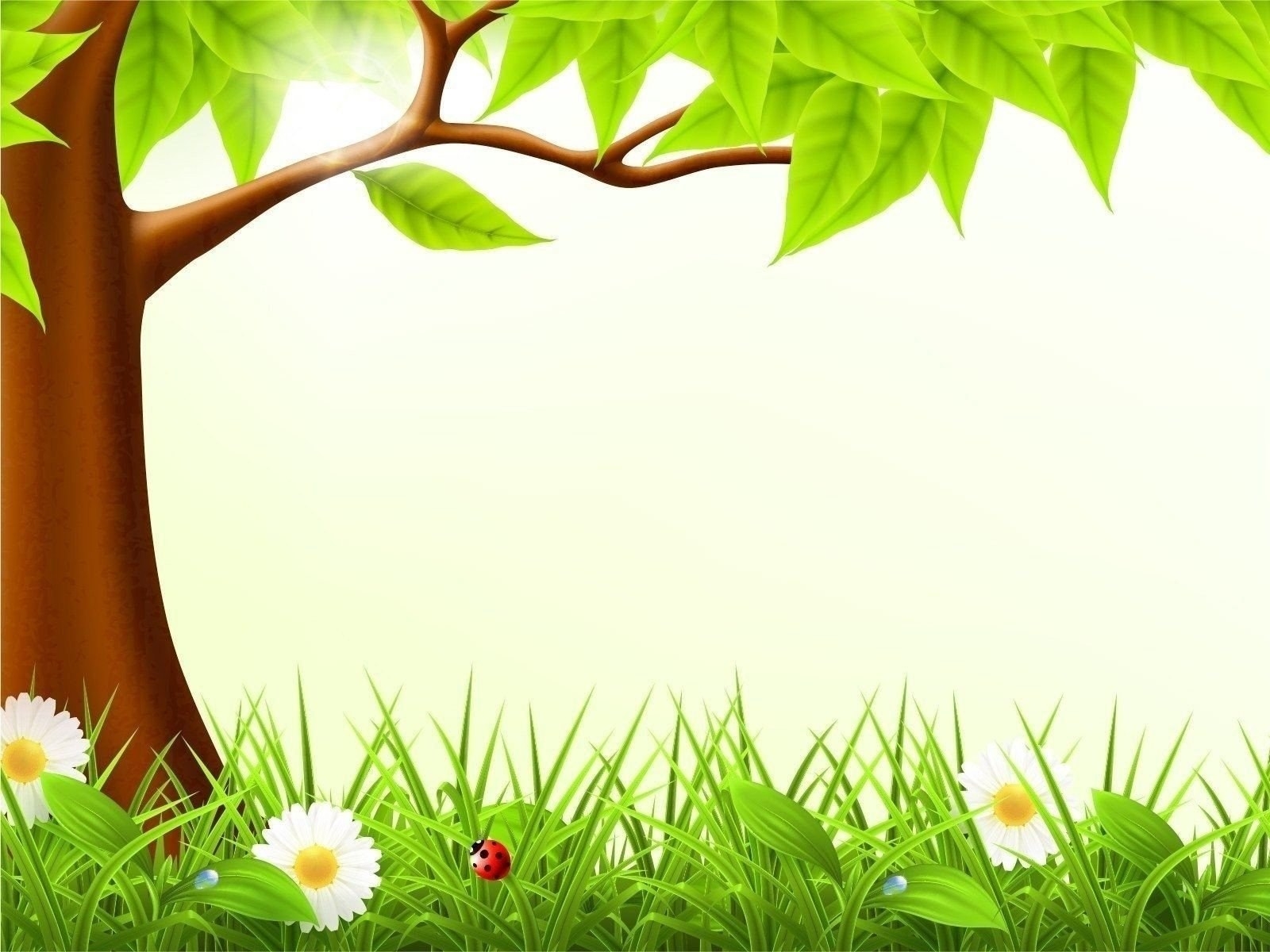 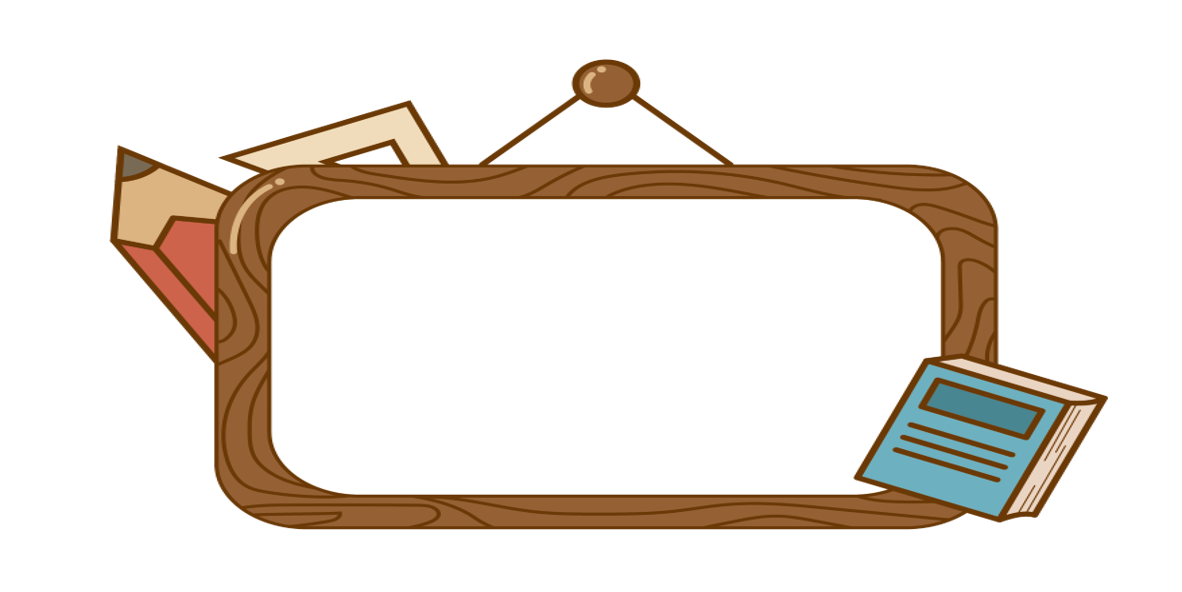 VẬN DỤNG
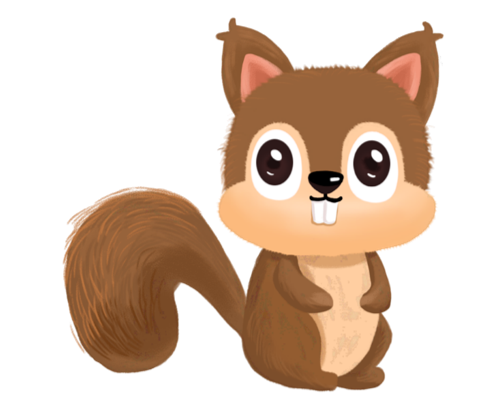 Hai đường thẳng song song
Qua tiết học, con đạt được yêu cầu nào, con biết được điều gì?
Kéo dài hai cạnh đối diện của hình chữ nhật ta 
được hai đường thẳng song song với nhau.

 Hai đường thẳng song song với nhau không 
bao giờ cắt nhau.
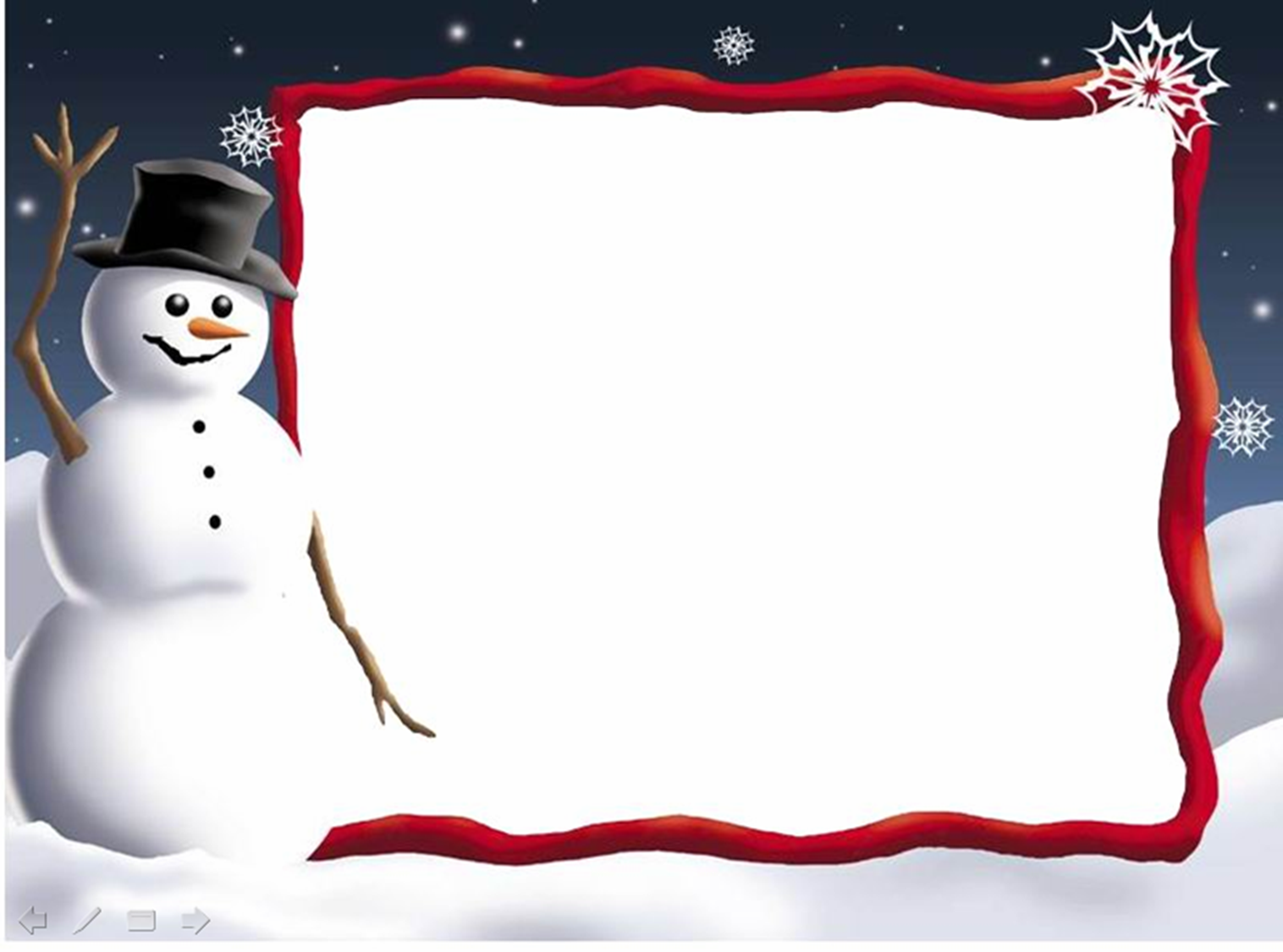 Xem lại bài: Hai đường thẳng 
song song
Làm các bài tập trong vở bài tập.
Chuẩn bị bài tiếp theo: 
 “ Vẽ hai đường thẳng vuông góc”